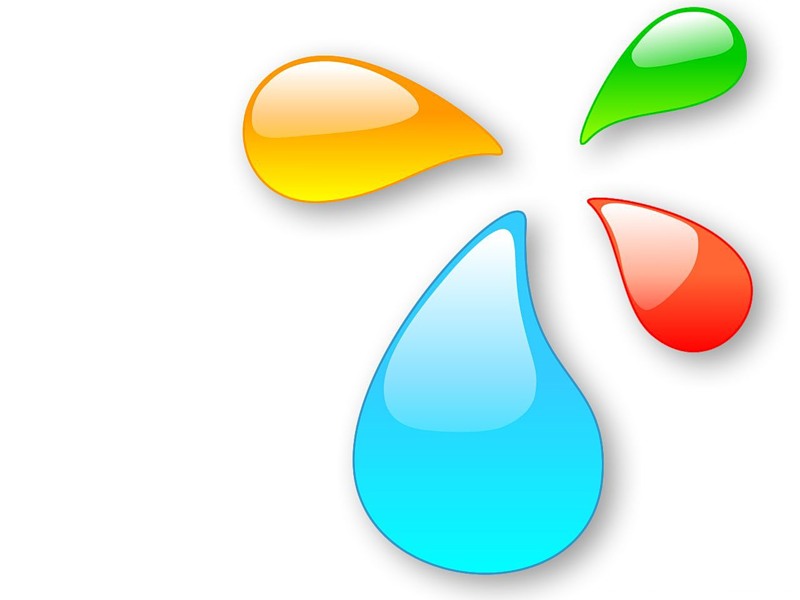 Государственное бюджетное дошкольное образовательное учреждение 
Центр развития ребенка детский сад № 33 Красносельского района 
Санкт - Петербурга
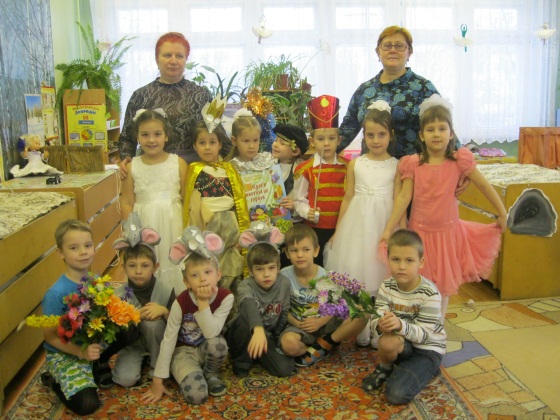 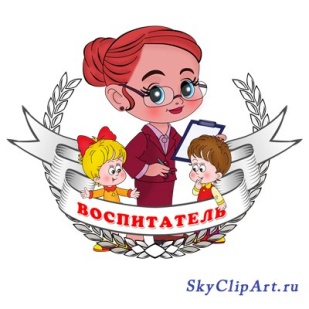 педагогический совет
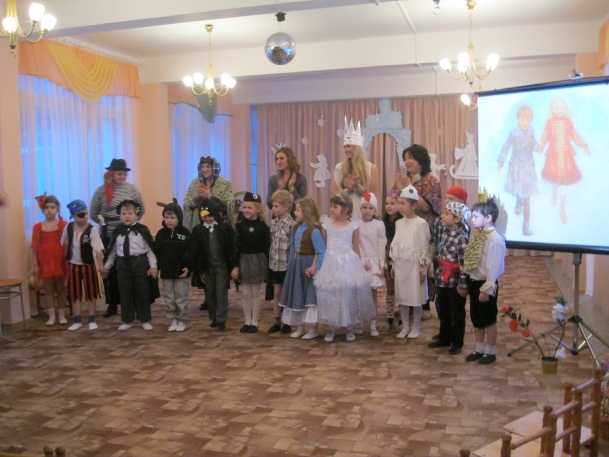 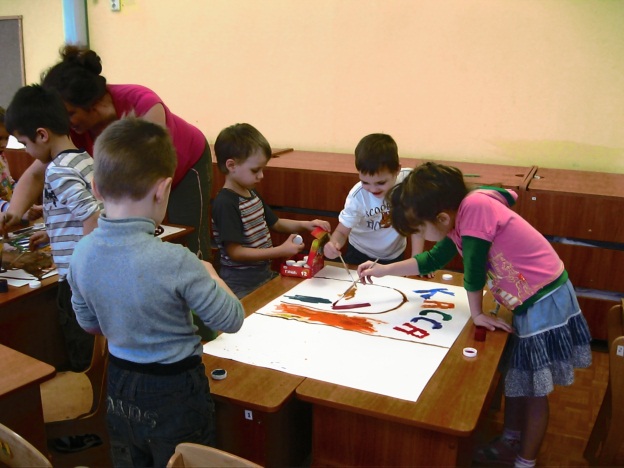 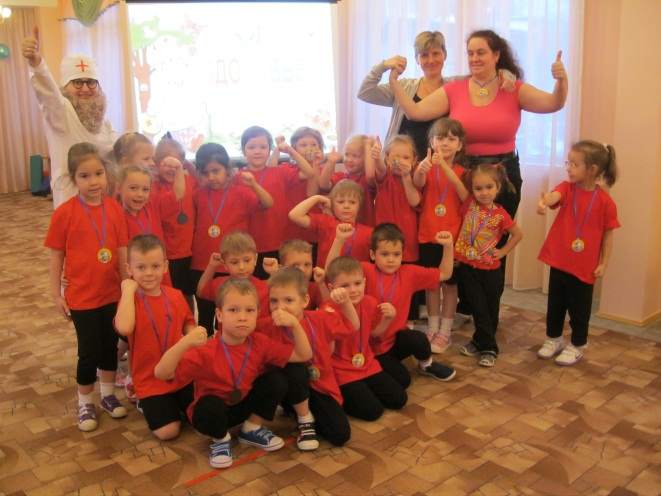 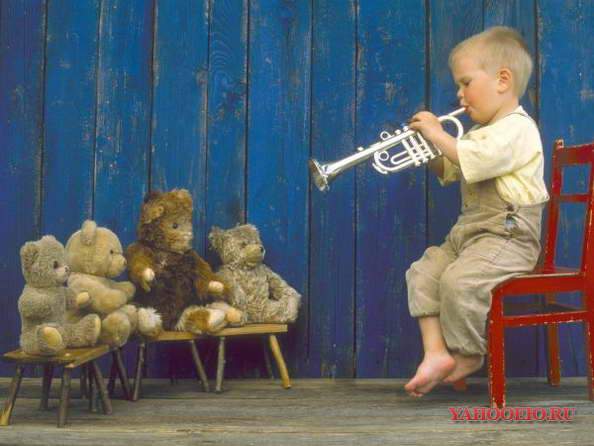 Мелодия детской
 игры
«Имея доступ в сказочный дворец, имя которому - Детство, я всегда считал необходимым стать в какой-то мере ребенком»
В.А. Сухомлинский
«Игра – это огромное светлое окно, через которое в духовный мир ребенка вливается живительный поток представлений и понятий. Это искра, зажигающая огонек пытливости и любознательности»                                                                                Сухомлинский В.А.
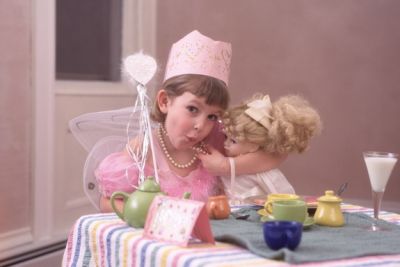 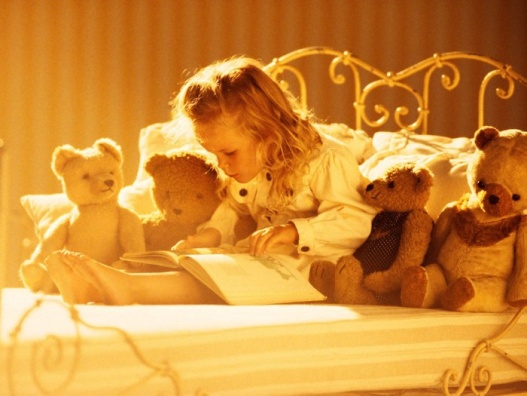 «Ребенок играет не только с игрушками, он играет словами, ситуациями, событиями, он играет со всем миром. Если маленький ребенок ничего не придумывает, если его творчество не изливается из него мощным ярким потоком, тогда надо бить тревогу и думать, что такое произошло с ребенком, здоров ли он?»
                                                                                                                          Юркевич В.С.
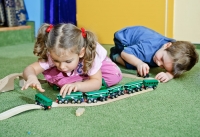 «Игра для ребенка – естественный способ рассказа о себе, своих чувствах, мыслях, о своем опыте»                                                                                                                              Зинкевич - Евстигнеева  Т.
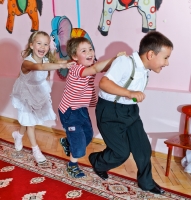 «Игра – жизненная лаборатория детства. В игре, в этой специальной обработке жизненного материала есть самое здоровое ядро разумной школы детства»
                                                                                                                                            Шацкий С.Т.
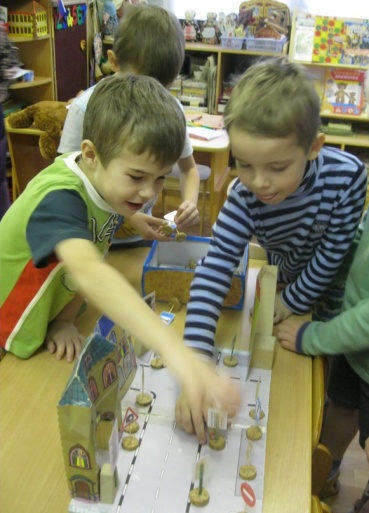 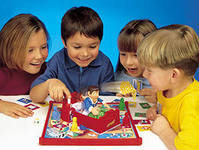 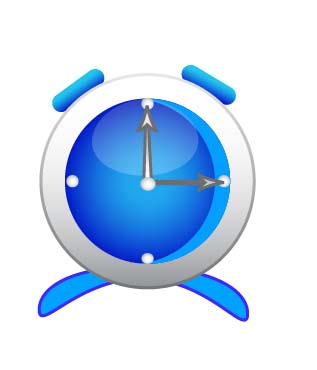 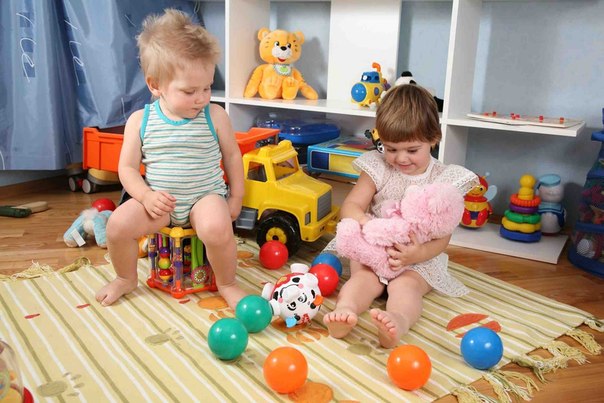 игра
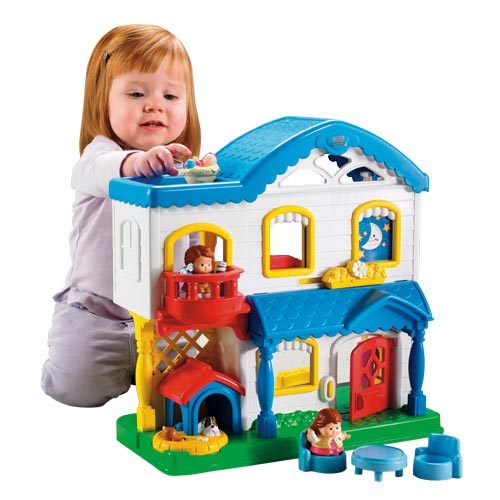 Игра – ведущий вид деятельности ребенка-дошкольника
В игре удовлетворяются 
основные
 потребности самого 
ребенка:
 в самовыражении и 
самостоятельности
в движении
в радости, удовольствии
    в общении
    в подражании взрослому
    в познании
В игре формируются новые качества личности и психики дошкольника:
 коммуникативные способности
 воображение
 произвольность поведения
 способность к символическим замещениям
 наглядно-образное мышление
Функции игры в педагогическом процессе детского сада:
 средство общения с ребенком
 средство обучения
 средство воспитания
 средство развития
 средство изучения ребенка
 средство коррекции
Средство адаптации
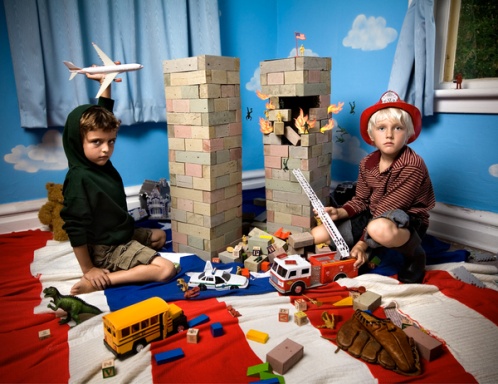 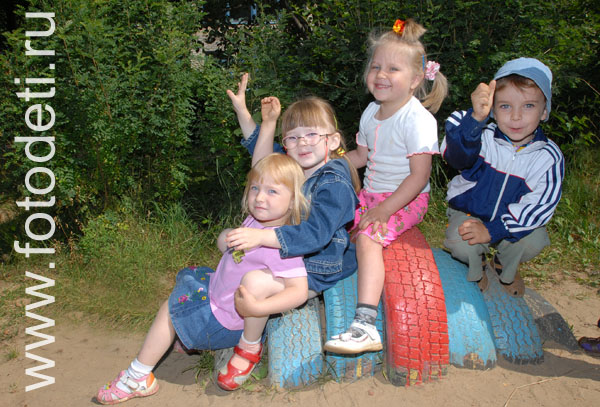 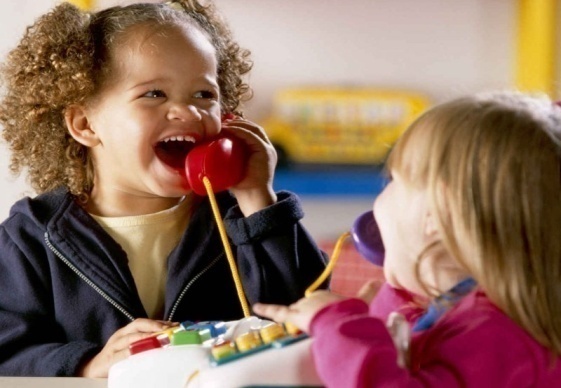 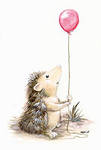 Свободу
Что дает игра детям?
Выход в другое состояние души
Гармонию
Увлеченность
Радость общения с единомышленниками
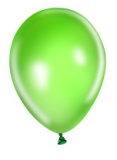 Порядок
Элемент неопределенности
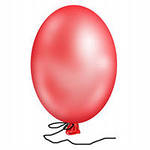 Умение ориентироваться в реальных жизненных ситуациях
Психологическую устойчивость
Компенсация недостатков действительности
Понятие чести, самоограничения. Самопожертвования
Возможность проявить творческие способности в подготовке атрибутов
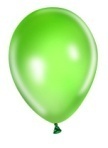 Интерес к хорошей литературе
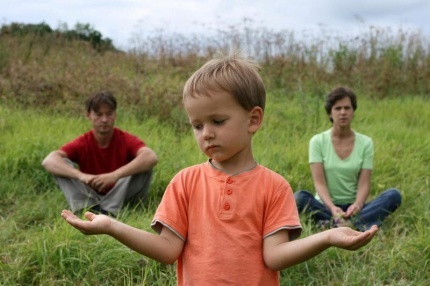 Причины редукции игры
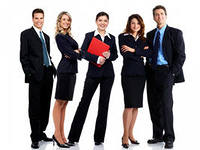 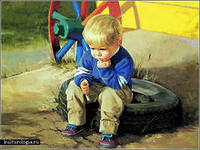 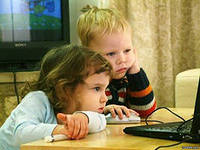 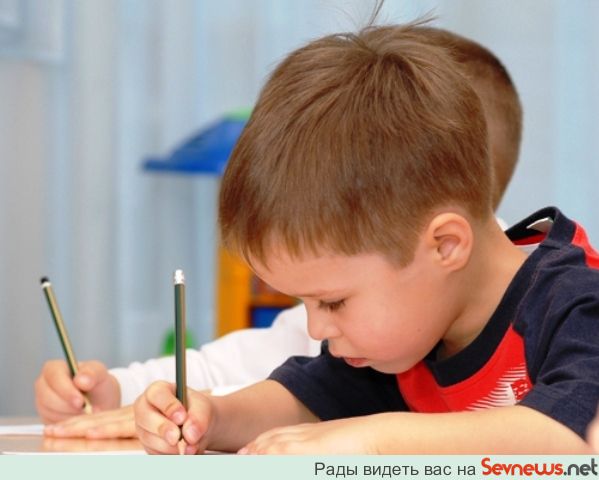 Воображаемая
 ситуация
Структура игры
Сюжет?
Роли
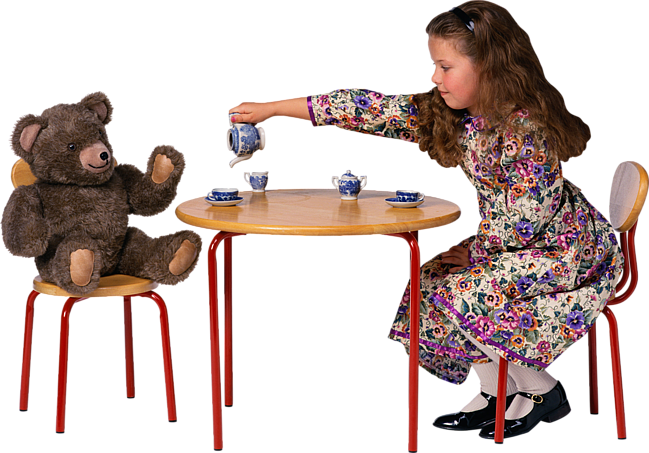 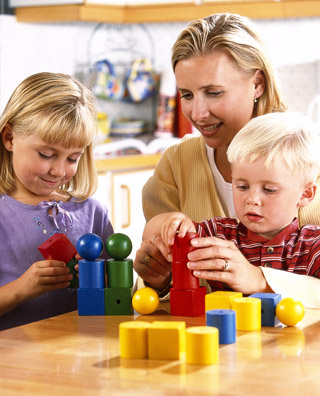 ?
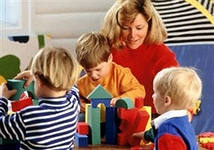 Воспитатель- партнер
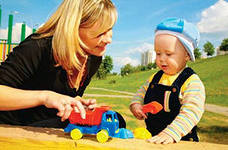 Компоненты совместной деятельности 
педагога с детьми
Наблюдения, экскурсии, целевые прогулки;
рассматривание картин, иллюстраций, фотографий; обследование, экспериментирование с предметами; просмотр видеозаписей;
чтение, рассказывание, заучивание текста наизусть; свободное общение, беседы;  прослушивание аудиозаписей;
 участие детей  в трудовых действиях взрослых;
Продуктивная деятельность
Ситуации направлены на самостоятельное решение игровой задачи ребенком, на нахождение нового способа отображения действительности
Предметно-игровая среда изменяется с учетом практического и игрового опыта детей:
сюжетные игрушки – предметы-заместители – воображаемые предметы;
подсказывающие развернутые сюжетные ситуации – измененные сюжетные ситуации – самостоятельная организация предметно-игровой среды детьми.
Дидактические, подвижные, театрализованные, пальчиковые, строительно-конструктивные, 
Игровые ситуации
Игровая позиция воспитателя- партнера, режиссера, координатора
инфантилизация
Ярко выраженный интерес к игре
рефлексия
эмпатия
креативность
Педагогическое сопровождение
осуществление регулярной диагностики опыта игровой деятельности
наличие игровой позиции
поэтапное изменение тактики педагогического сопровождения
отбор содержания игр на основе интересов детей
ориентация на индивидуальные творческие проявления детей, дальнейшее стимулирование
создание современной предметно-игровой среды
Шаги педагогического сопровождения
1этап
Отбор сюжетов для игр детей (мальчиков и девочек)
 создание копилки игровых сюжетов
1     
Диагностика игровых интересов и предпочтений
2
Организация условий для игровой деятельности
Создание предметно-игровой среды
2этап
1     
Развитие ролевых связей: 
Мальчики
девочки
2
Развитие ролевого взаимодействия
3
Развитие умение комбинировать сюжеты
Самостоятельная игровая деятельность детей
3    этап
Копилка игровых сюжетов
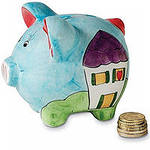 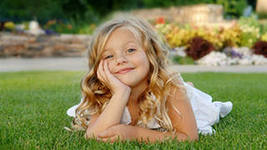 1. Игровые сюжеты для девочек:
Социально-бытовые
Игровые из мультфильмов и книг
Игровые сюжеты для мальчиков:
Технические и общественные
     Игровые из мультфильмов, книг, 
телепередач
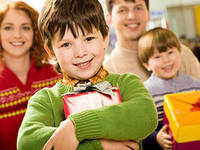 Игровые сюжеты для девочек и мальчиков
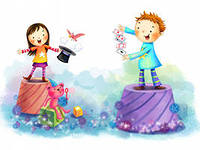 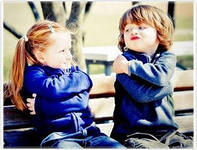 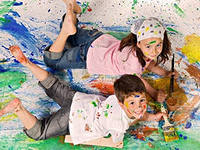 Девочки:
Диалог. Раскрытие роли. Изменение ролевого поведения
2этап
1     
Развитие ролевых связей: 
Мальчики
девочки
Результат
Мальчики:
Способы мужского поведения,
Умение договариваться. Мирно решать конфликты.
2
Развитие ролевого взаимодействия
Результат
Овладение способами полоролевого поведения. Умением строить  сюжет
3
Развитие умение комбинировать сюжеты
Результат
Разноообразие сюжетов
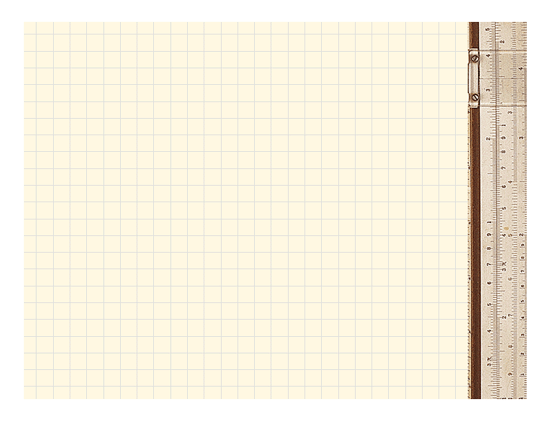 Памятка для воспитателейпри отборе игровых сюжетов:1. Учет полоролевых предпочтений и интересов2. Включение любимых ролей детей3. Комбинация разных ролей в одном сюжете
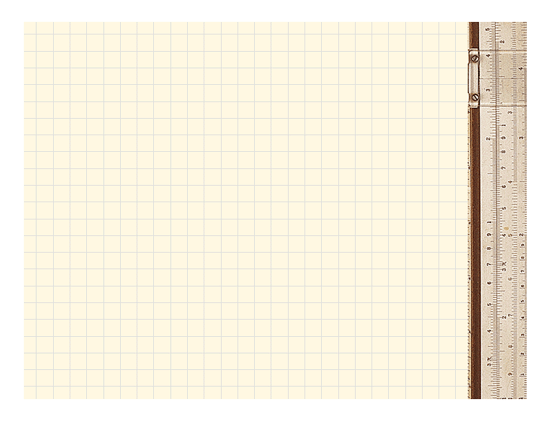 Игровая среда:

 Автономные уголки для статичных игр девочек
Большое пространство для игр мальчиков
Постепенное  наполнение
Этапы развития игры
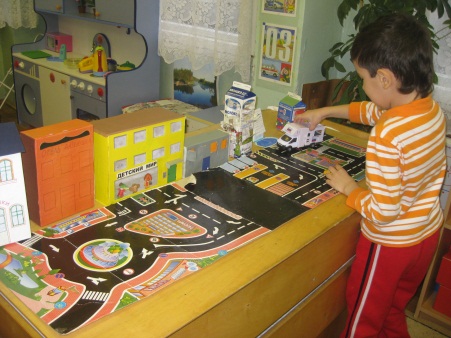 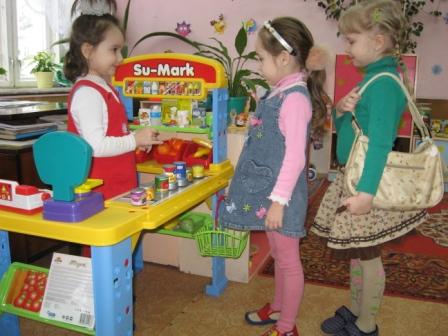 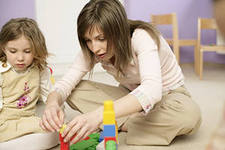 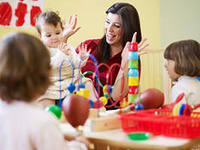 Педагогическое воздействие
Самостоятельная
 творческая игра
Игровые умения
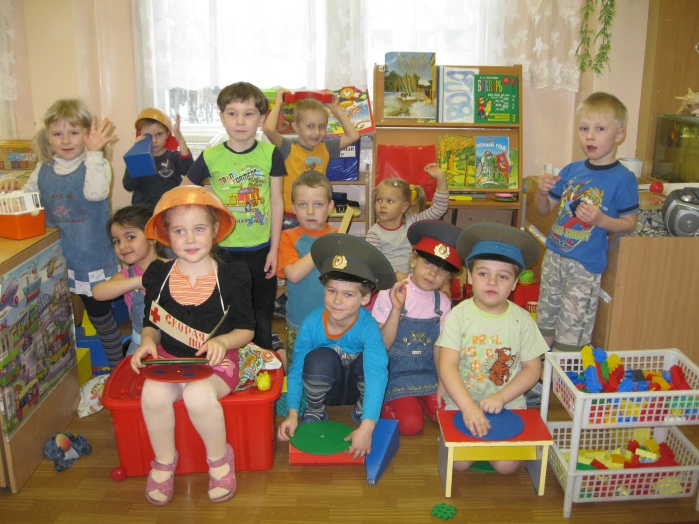 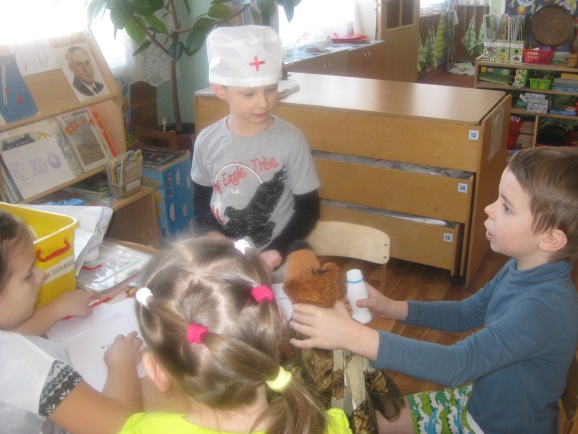 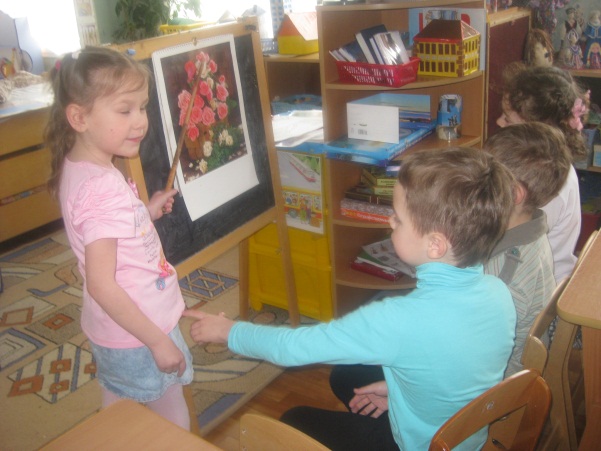 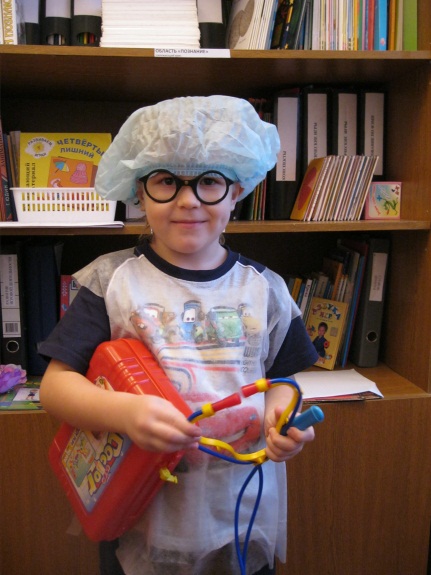 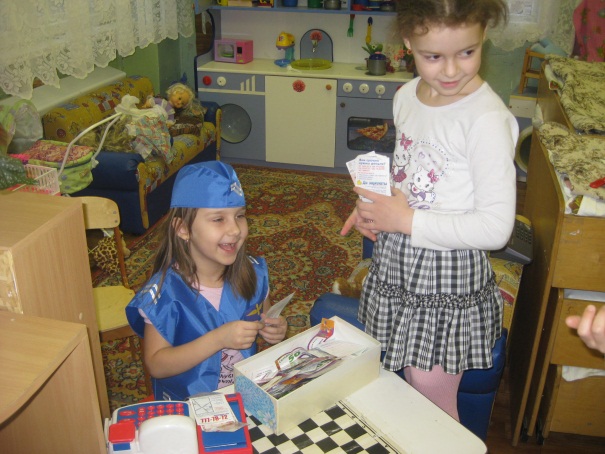 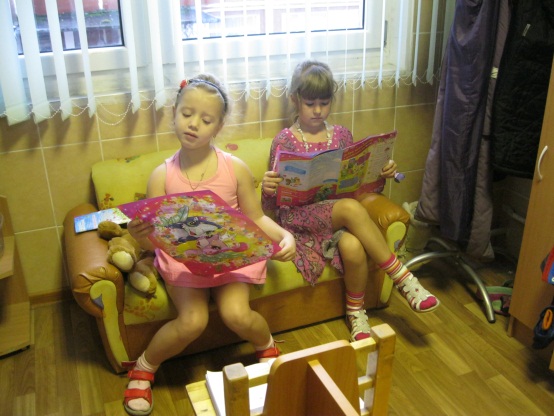 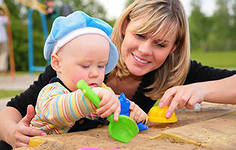 1-ая младшая группа
Задачи:
Внимание!!!
 зацикливание и бесцельные манипуляции
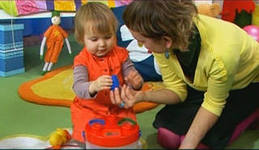 2-ая младшая группа
Внимание!!! Развитие игры каждого ребенка с опорой на его личные интересы
средняя группа
задачи
ВНИМАНИЕ!!! РОЛЕВОЕ  ПОВЕДЕНИЕ! САМОСТОЯТЕЛЬНОСТЬ!     Отказ от зонирования!
Старший возраст
От интереса – к результату
Подготовительный период
Игровая обстановка
Этапы педагогической технологии
ВНИМАНИЕ!!!
Ситуации моделирования интересны для детей
Вызывают эмоциональный отклик!
Игра-фантазия
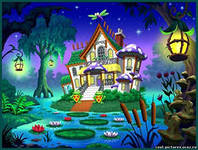 Этапы педагогической 
Технологии
Художественная литература, мультфильмы
Обогащение или активизация литературного опыта
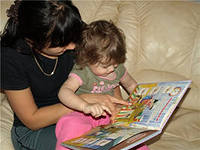 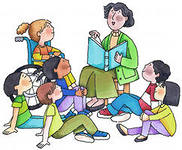 Обсуждение характеров, причин неудач, имен
Обогащение опыта воображения
игры -  этюды
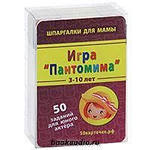 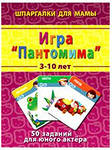 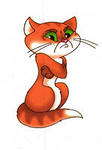 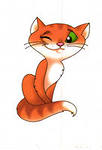 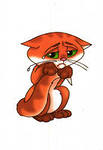 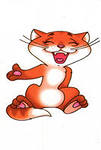 Сказочные (придуманные персонажи. предметы)
Сотворчество педагога и детей в процессе речевого фантазирования
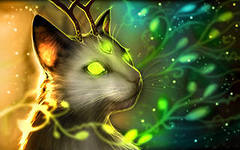 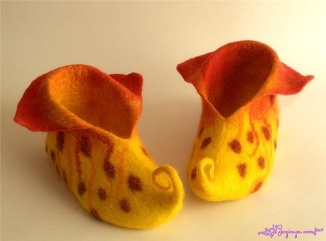 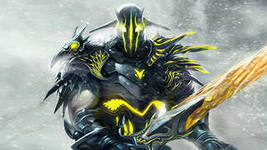 Режиссерская игра
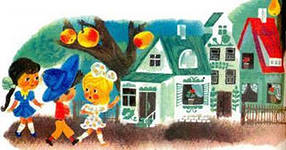 о
Художественная литература
Готовые сюжеты
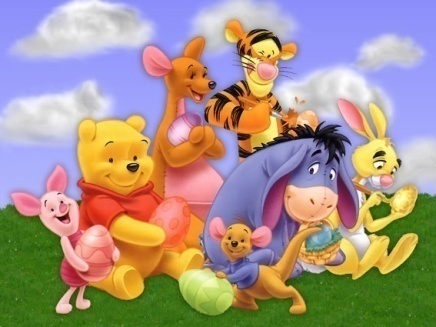 Мультфильмы
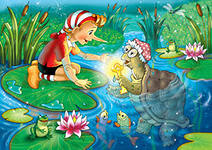 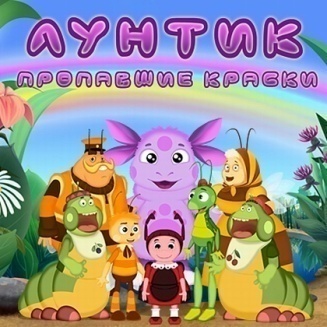 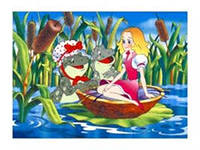 Этапы  педагогической технологии
Полифункциональный игровой  материал
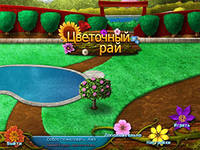 Преобразование готового сюжета
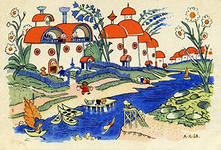 Новый сюжет
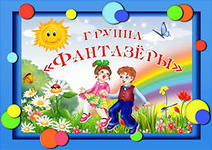 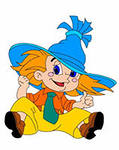 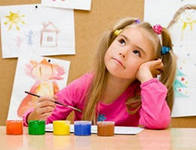 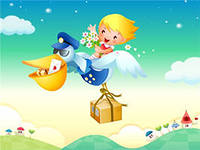 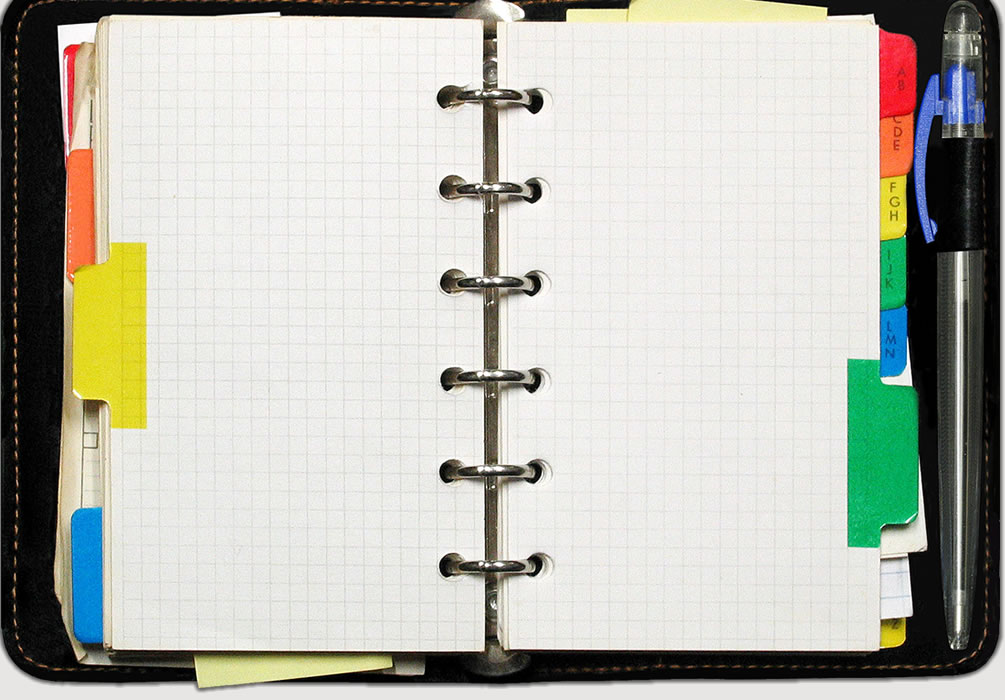 памятка для воспитателей:
Играть : 
Обогащать опыт жизненный и игровой
Создавать предметную среду
Предоставлять свободу!